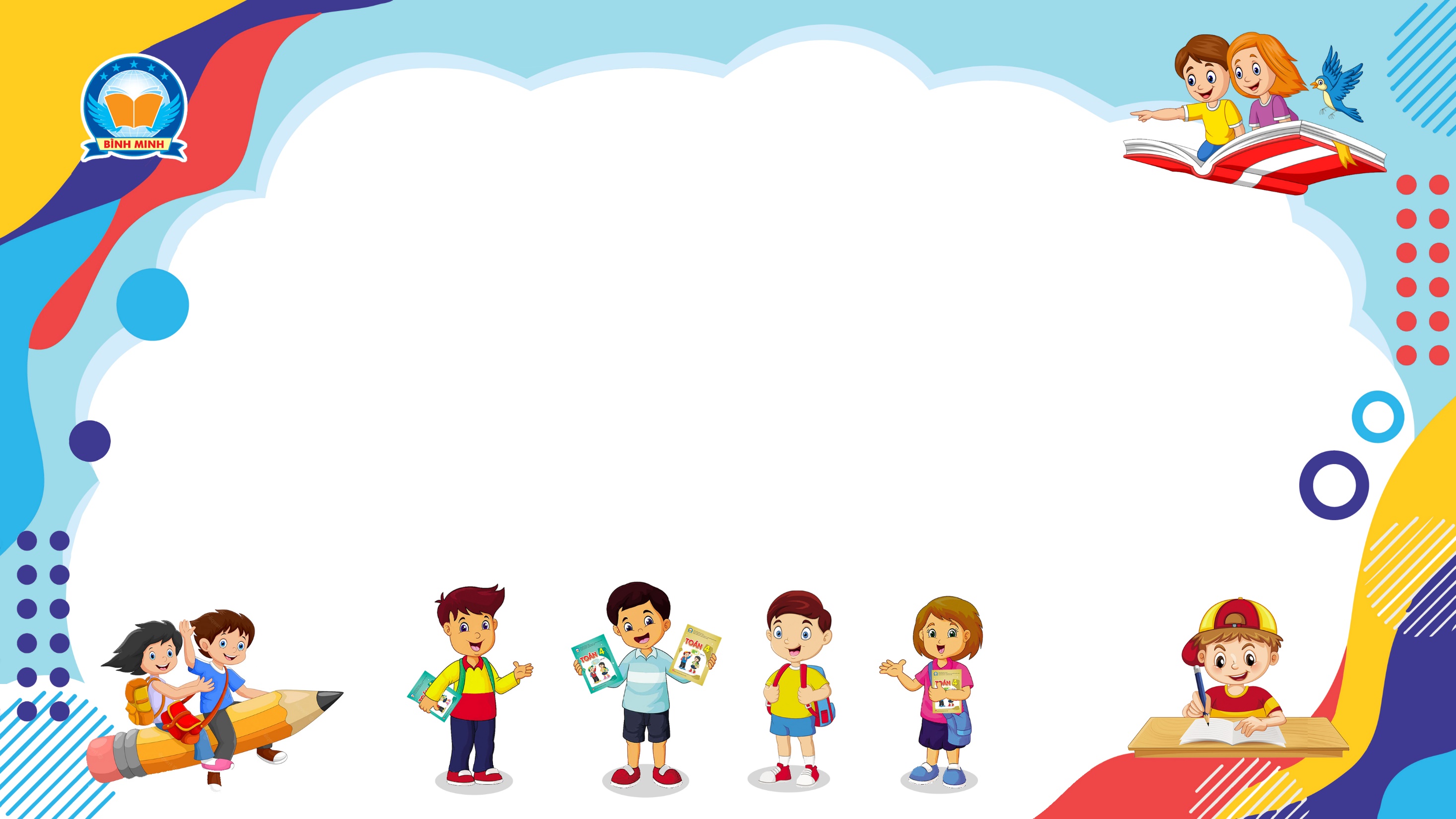 Bài 158
CHIA CHO SỐ CÓ MỘT CHỮ SỐ TRONG PHẠM VI 100 000
(Sách giáo khoa Toán 3 - Tập hai- Trang 79)
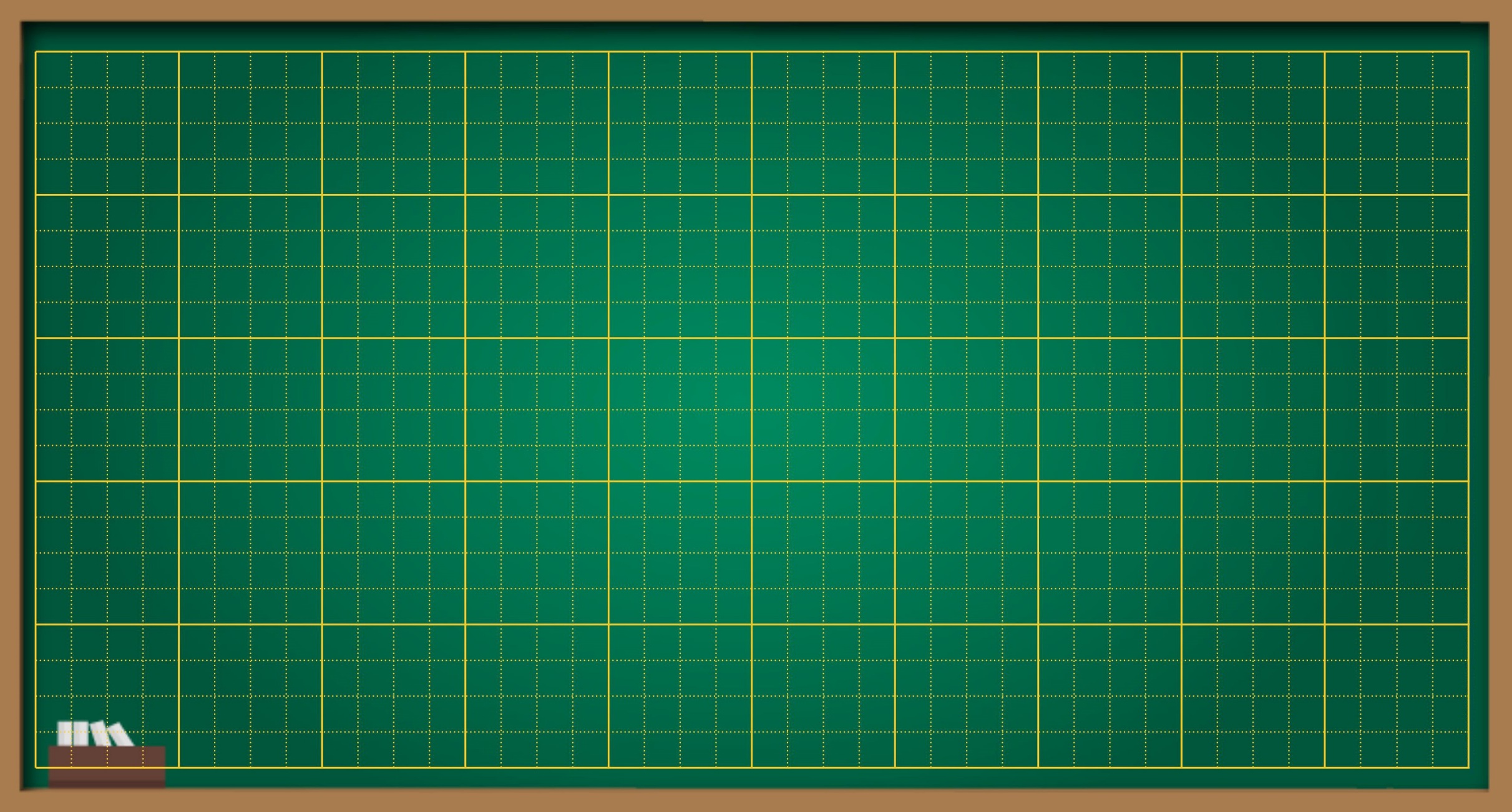 Thứ … ngày … tháng … năm ….
Bài 158
Chia cho số có một chữ số trong phạm vi 100 000
TRƯỜNG TIỂU HỌC ĐẠI TỪ
Toán
Chia cho số có một chữ số trong phạm vi 100 000
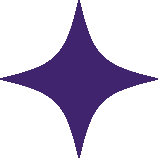 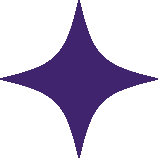 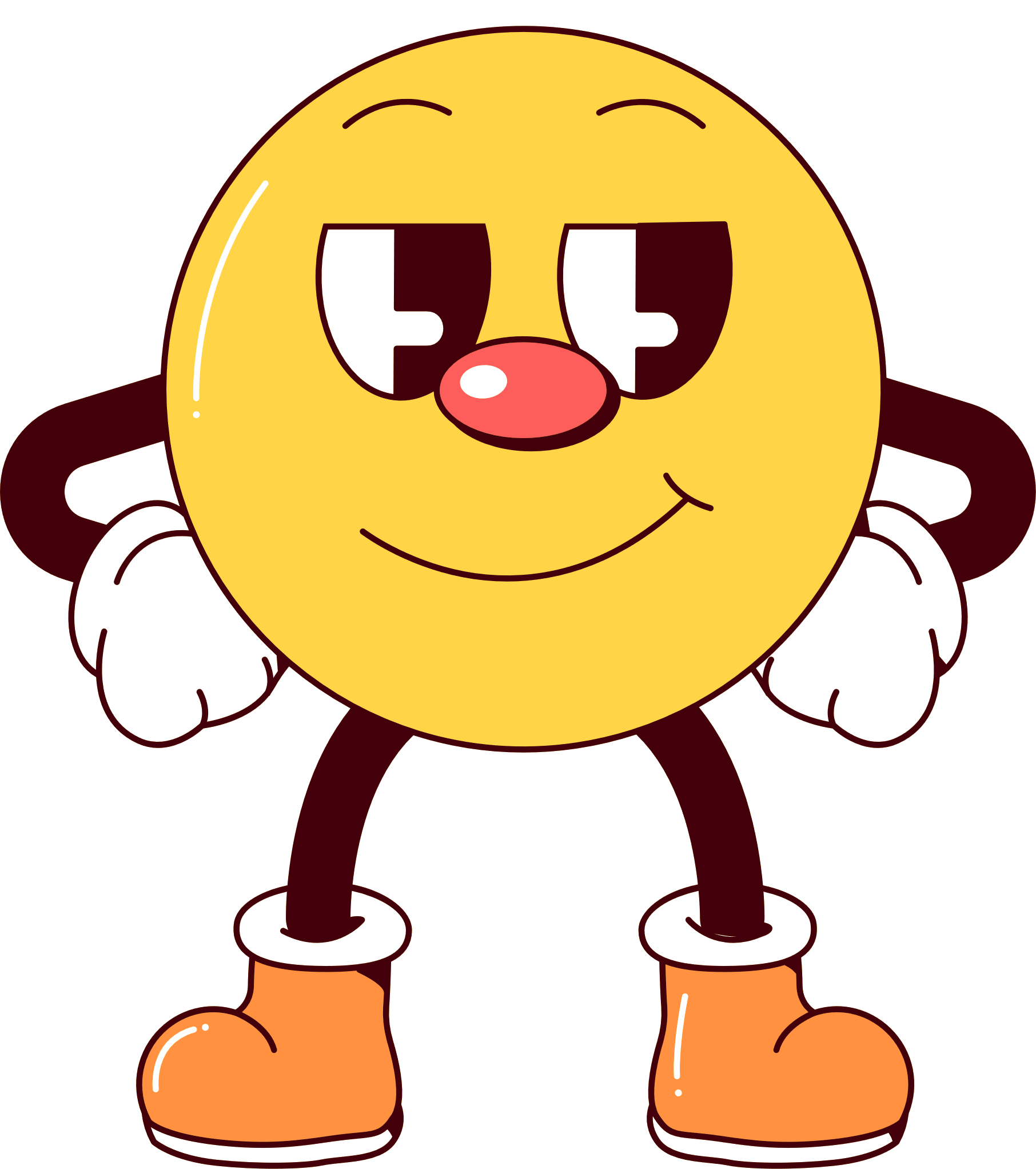 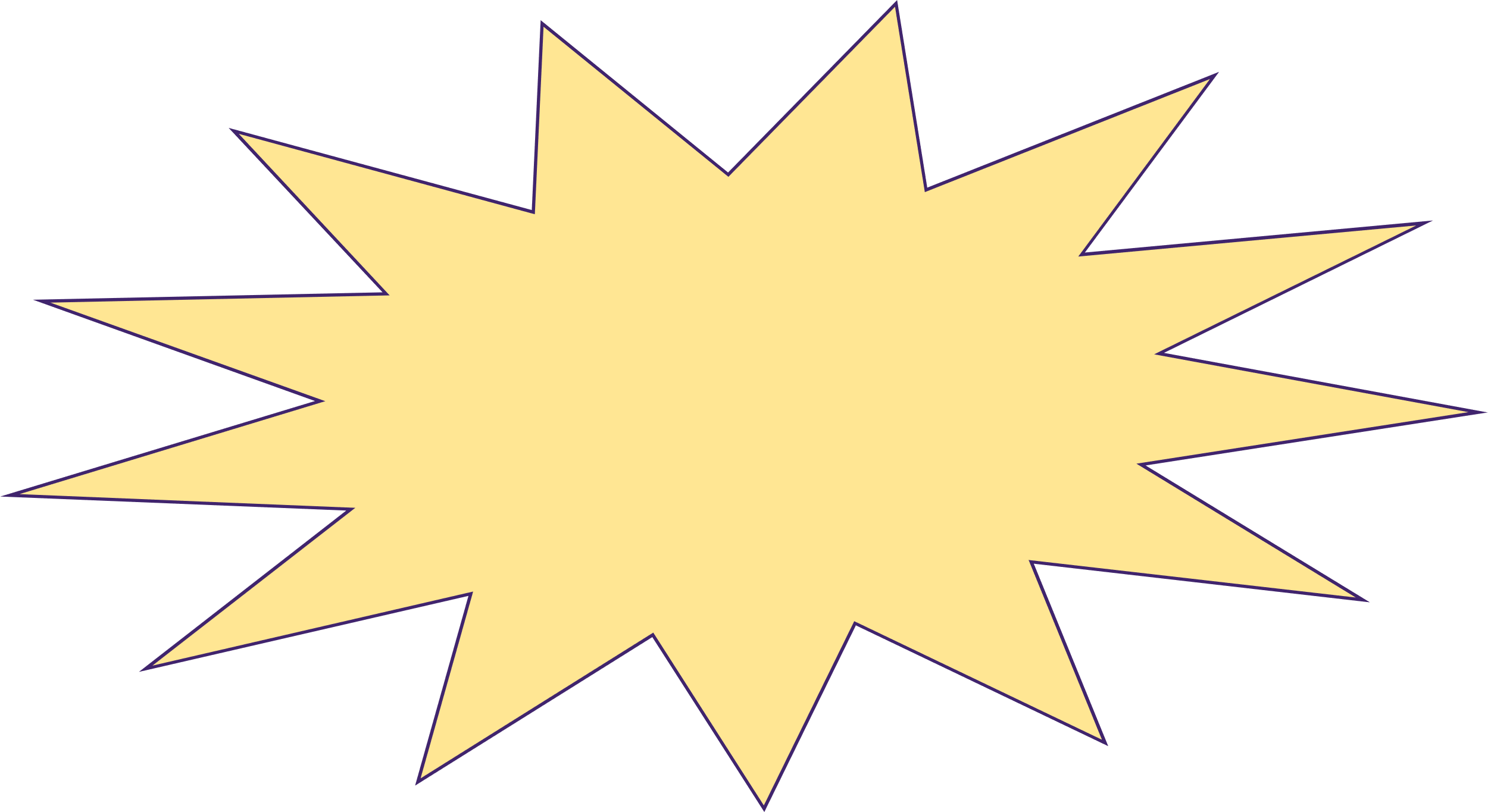 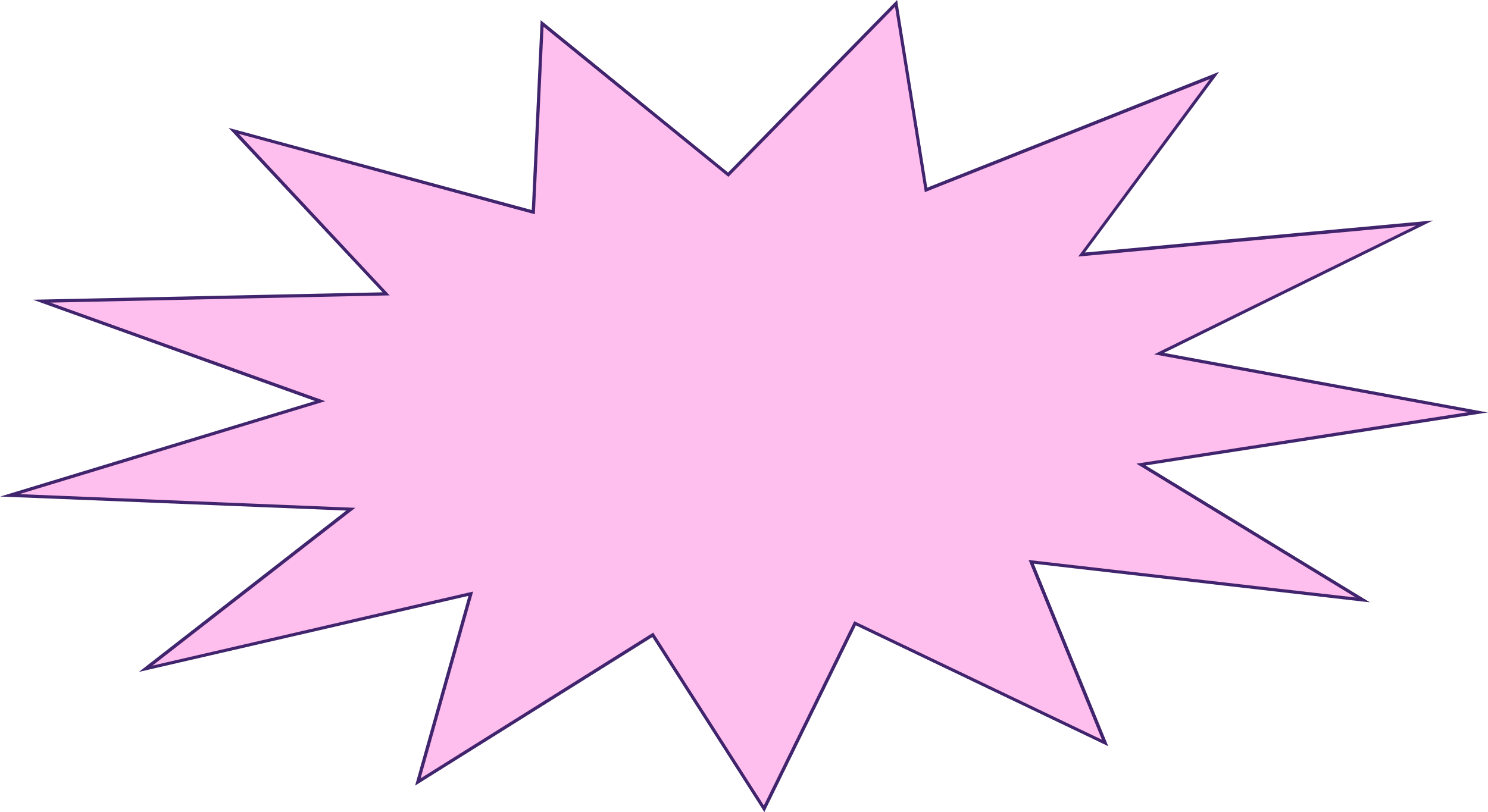 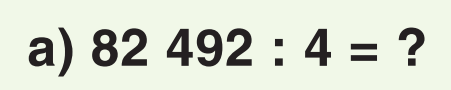 20 623
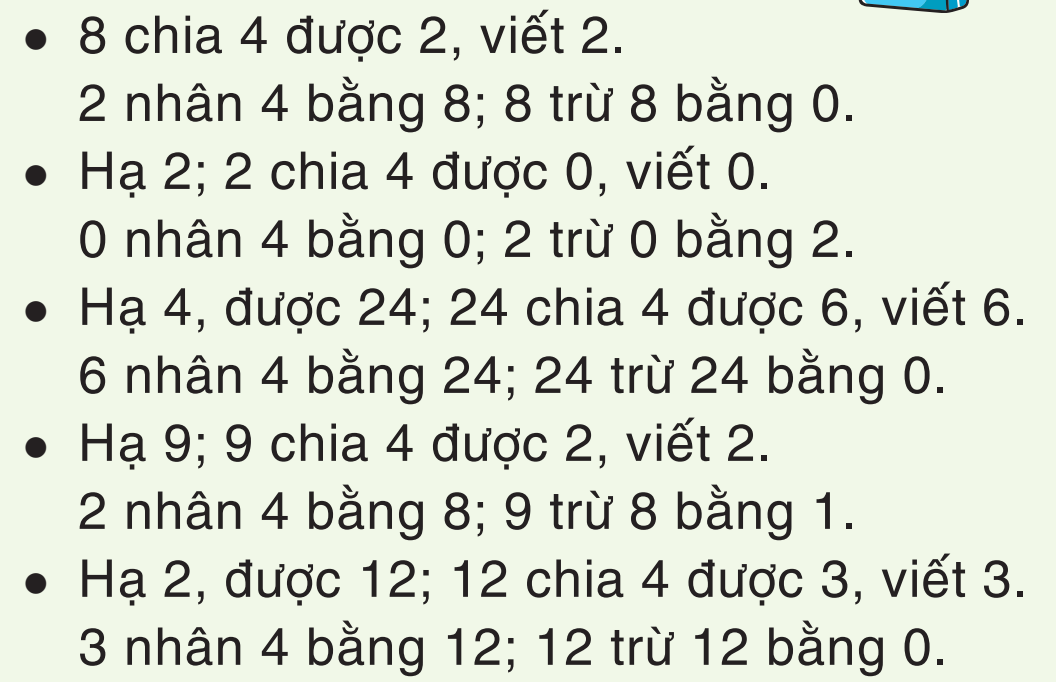 82492
  02
     24
        09
          12
            0
4
20623
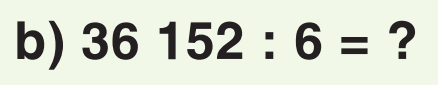 6 025
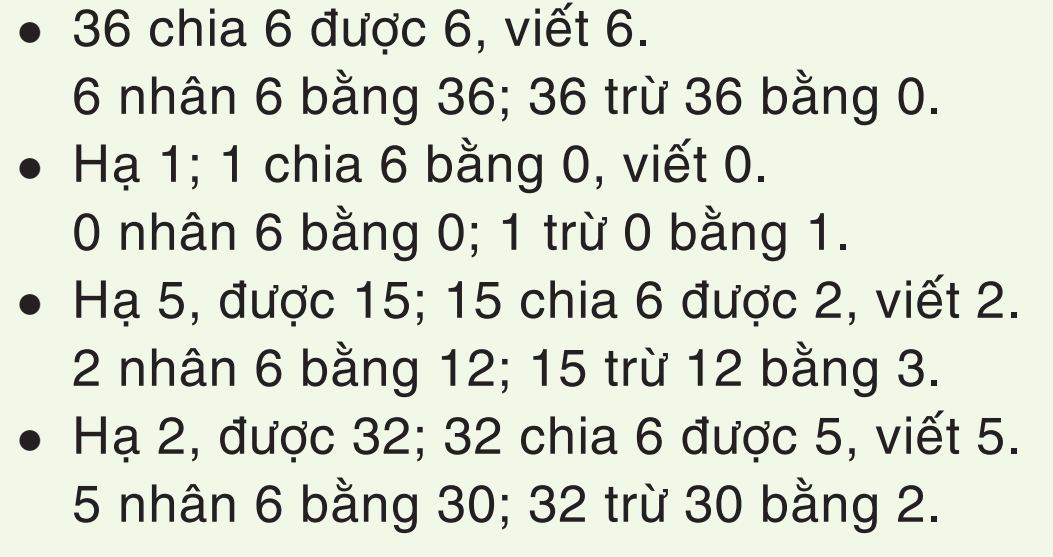 36152
  01
     15
        32
          2
6
6025
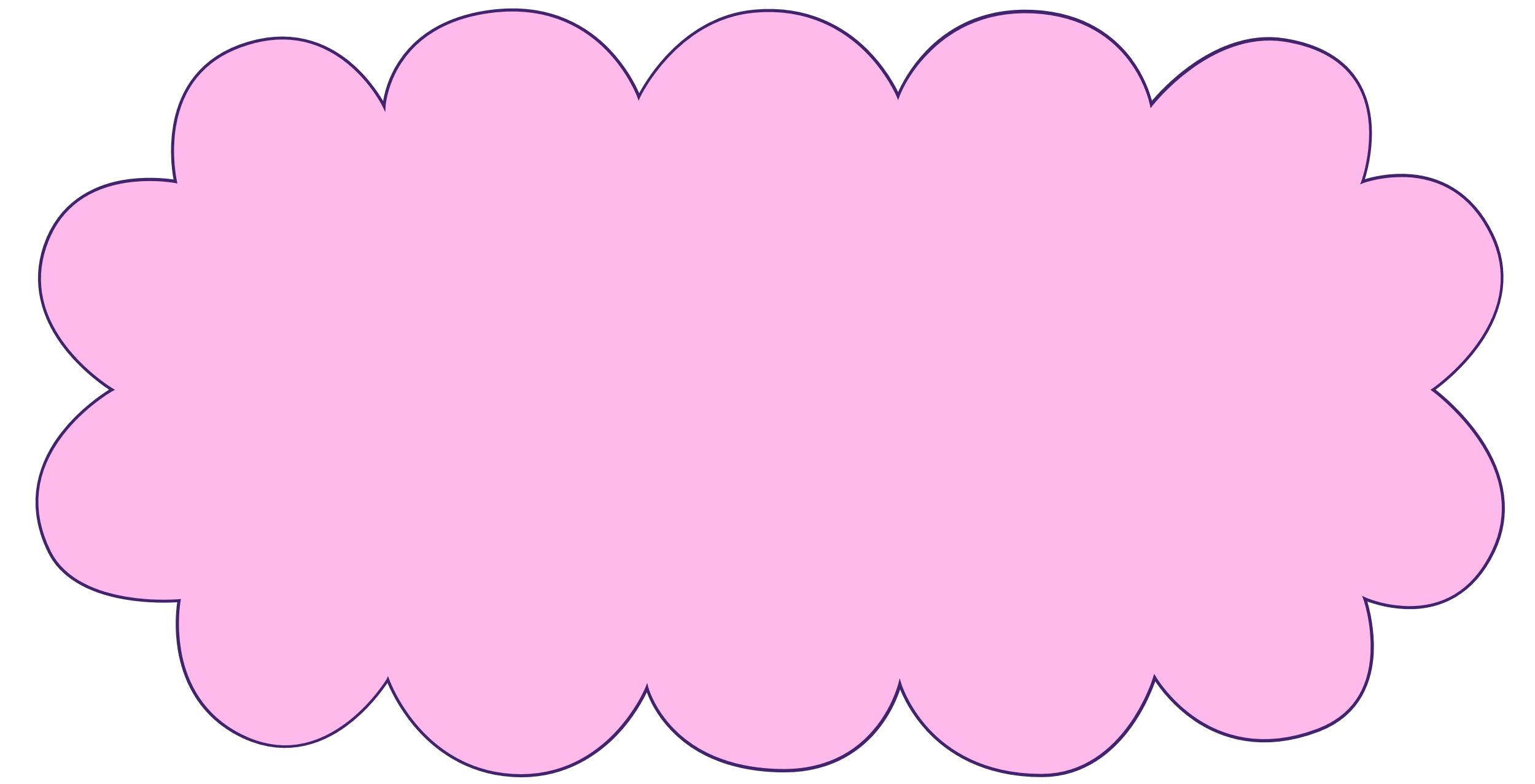 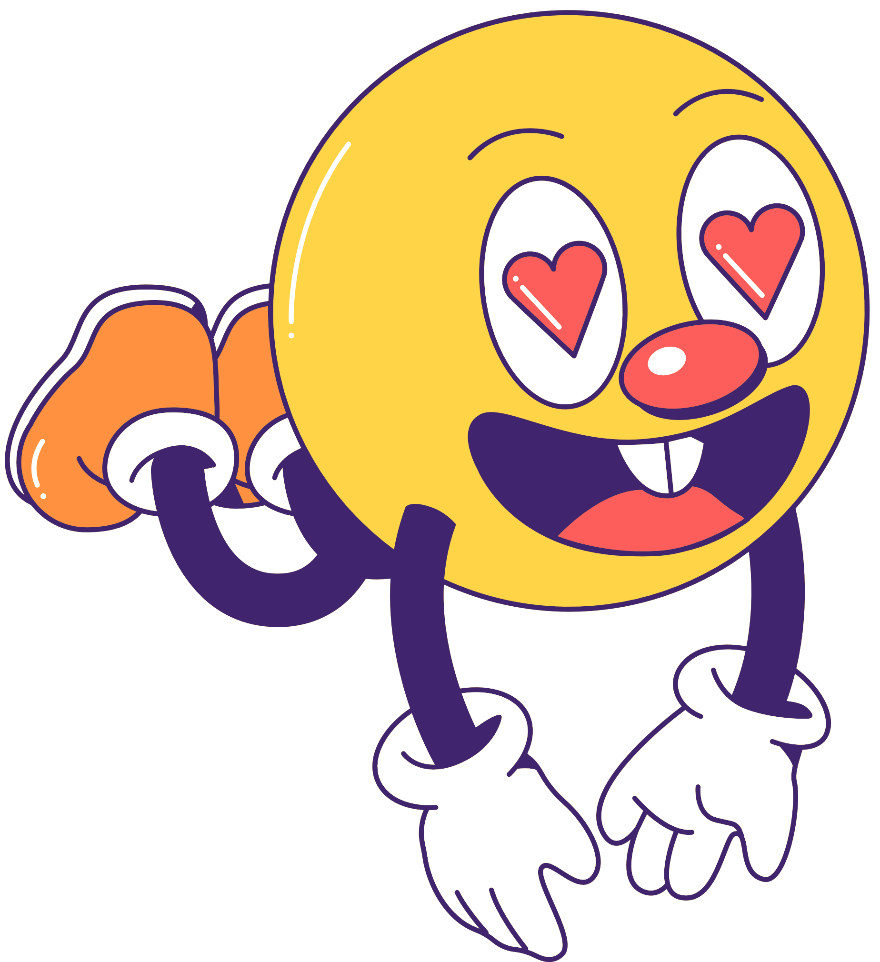 Bài 1. Tính
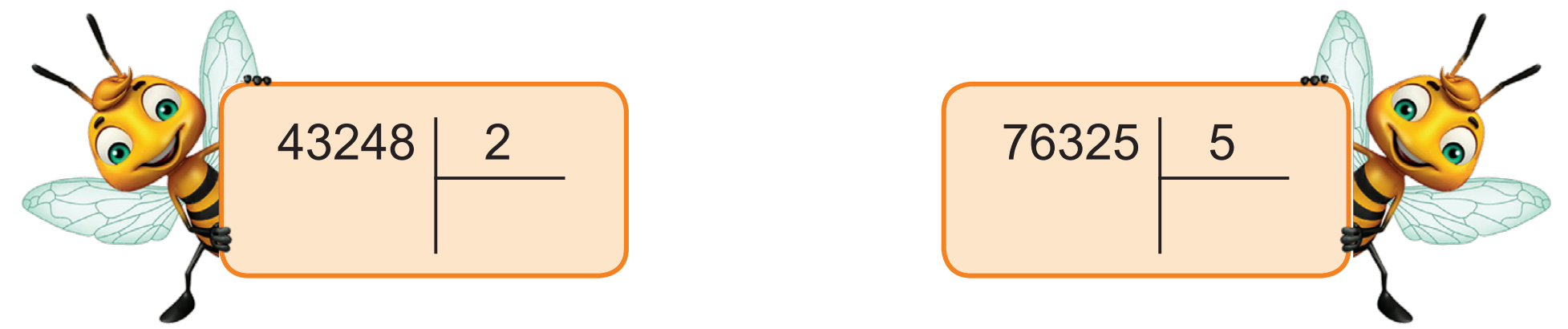 43 248
  03
     1 2
         04
           08
             0
76 325
  26
     1 3
         32
           25
              0
2
5
21 624
15 265
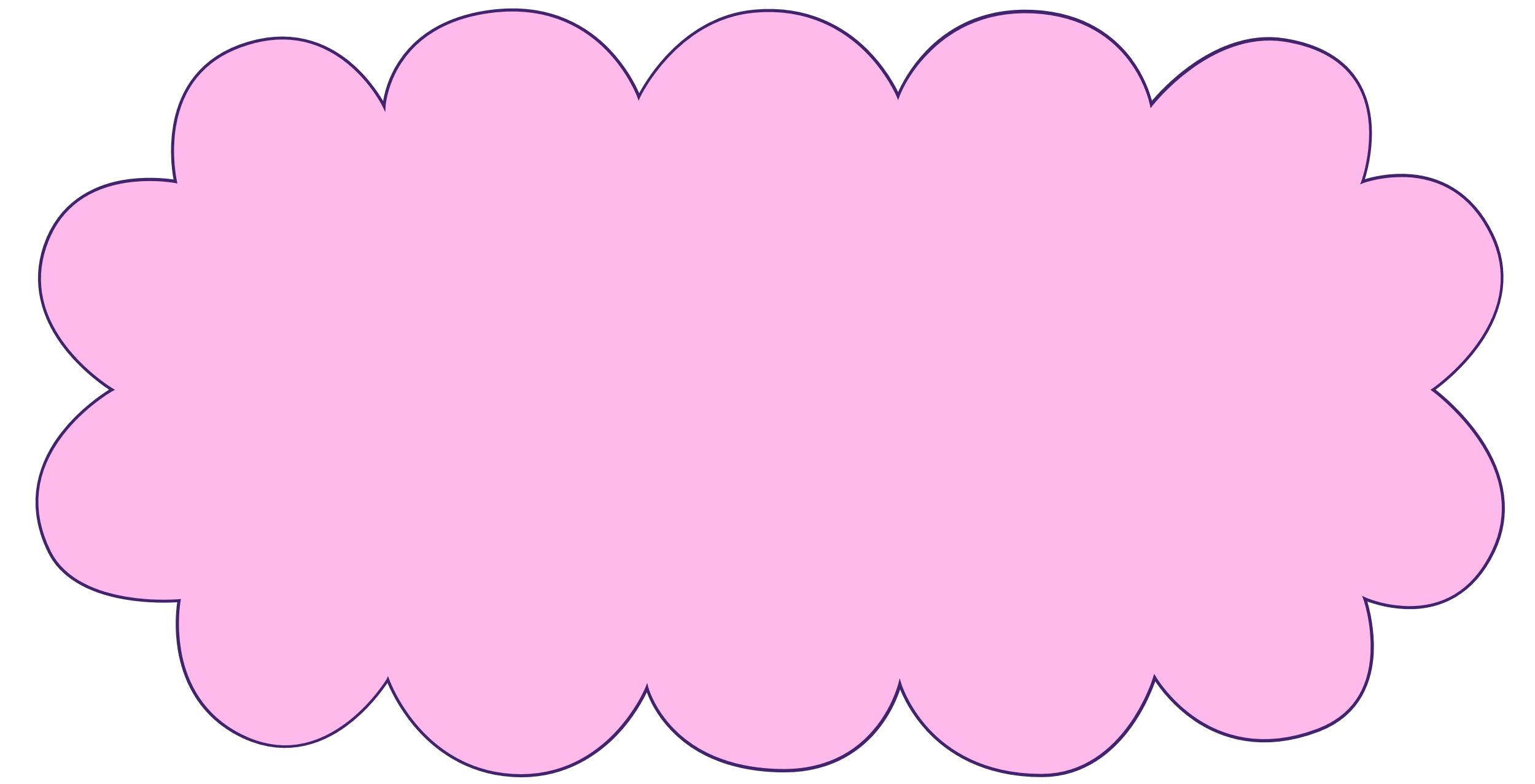 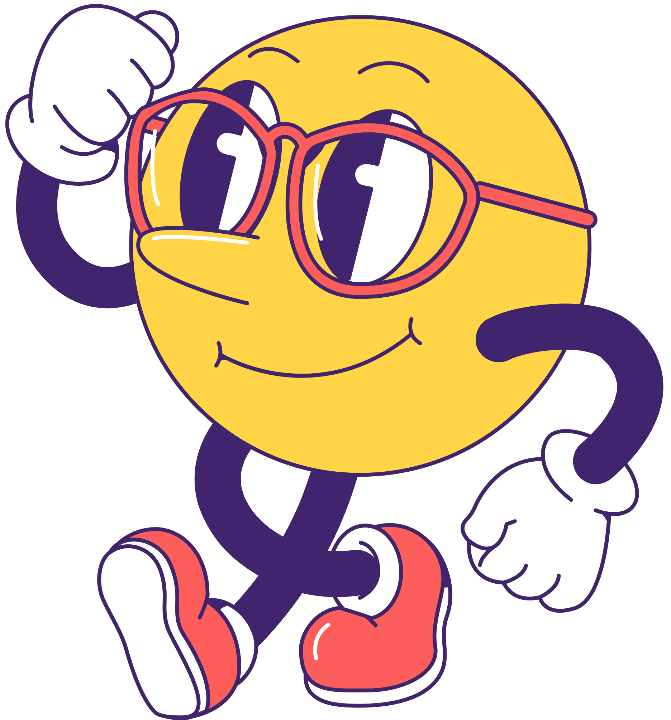 Bài 2. Đặt tính rồi tính
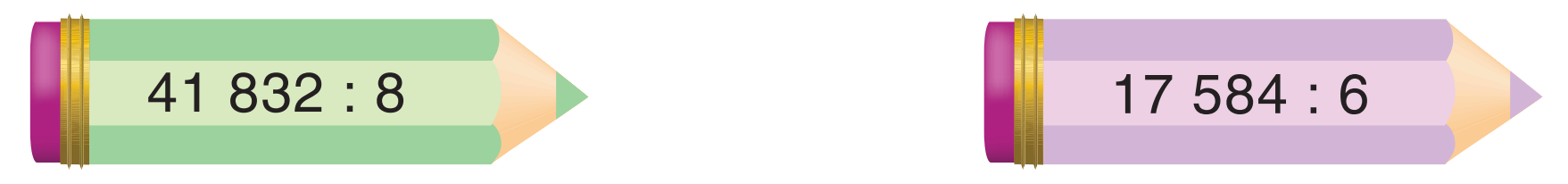 41 832
    1 8
       03
         32
           0
17 584
    5 5
       18
          04
            4
8
6
5104
2930
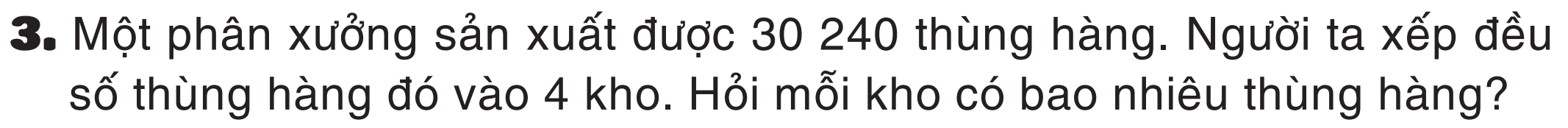 Bài giải
Mỗi kho có số thùng hàng là:
30 240 : 4 = 7 560 (thùng)
                  Đáp số: 7 560 thùng
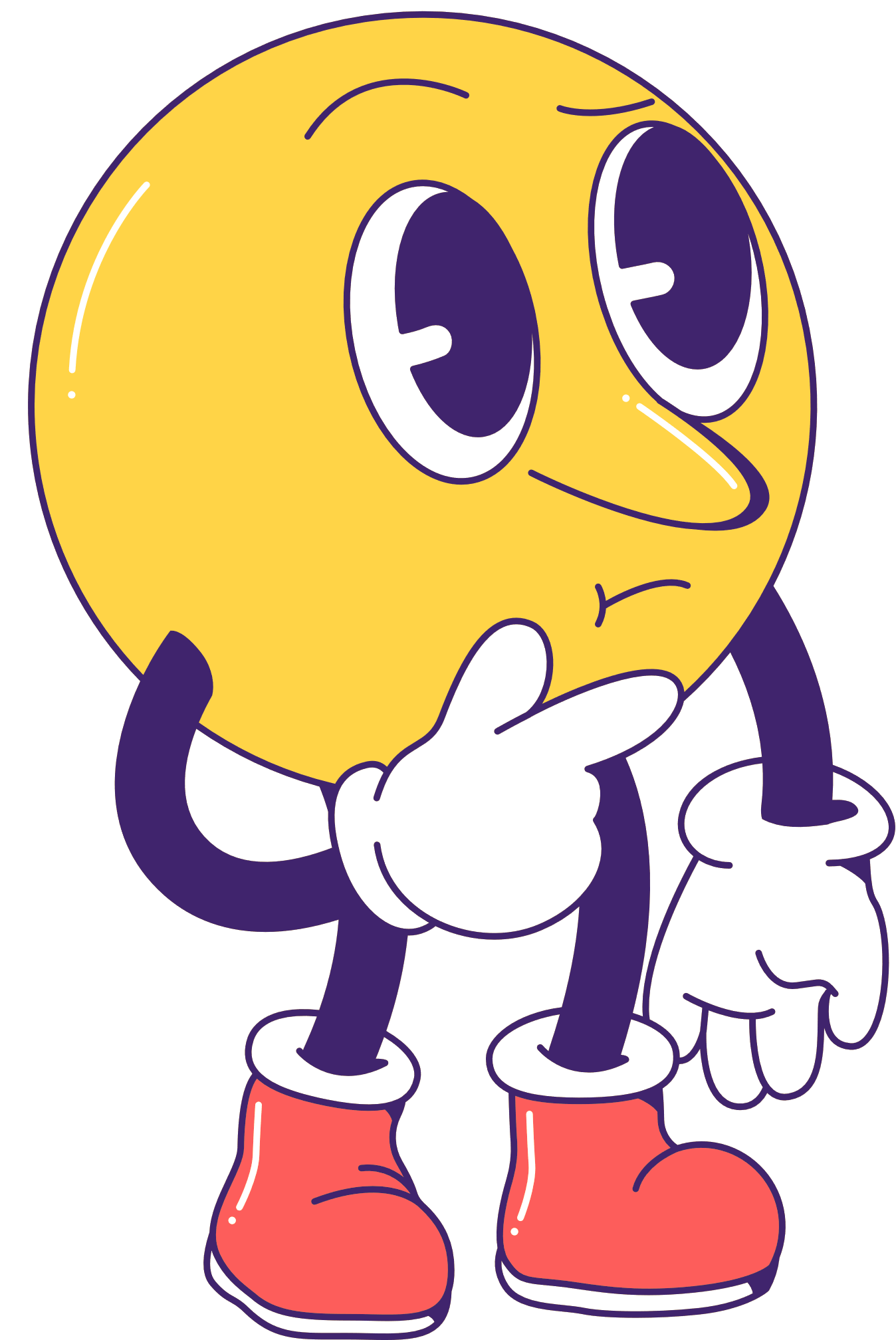 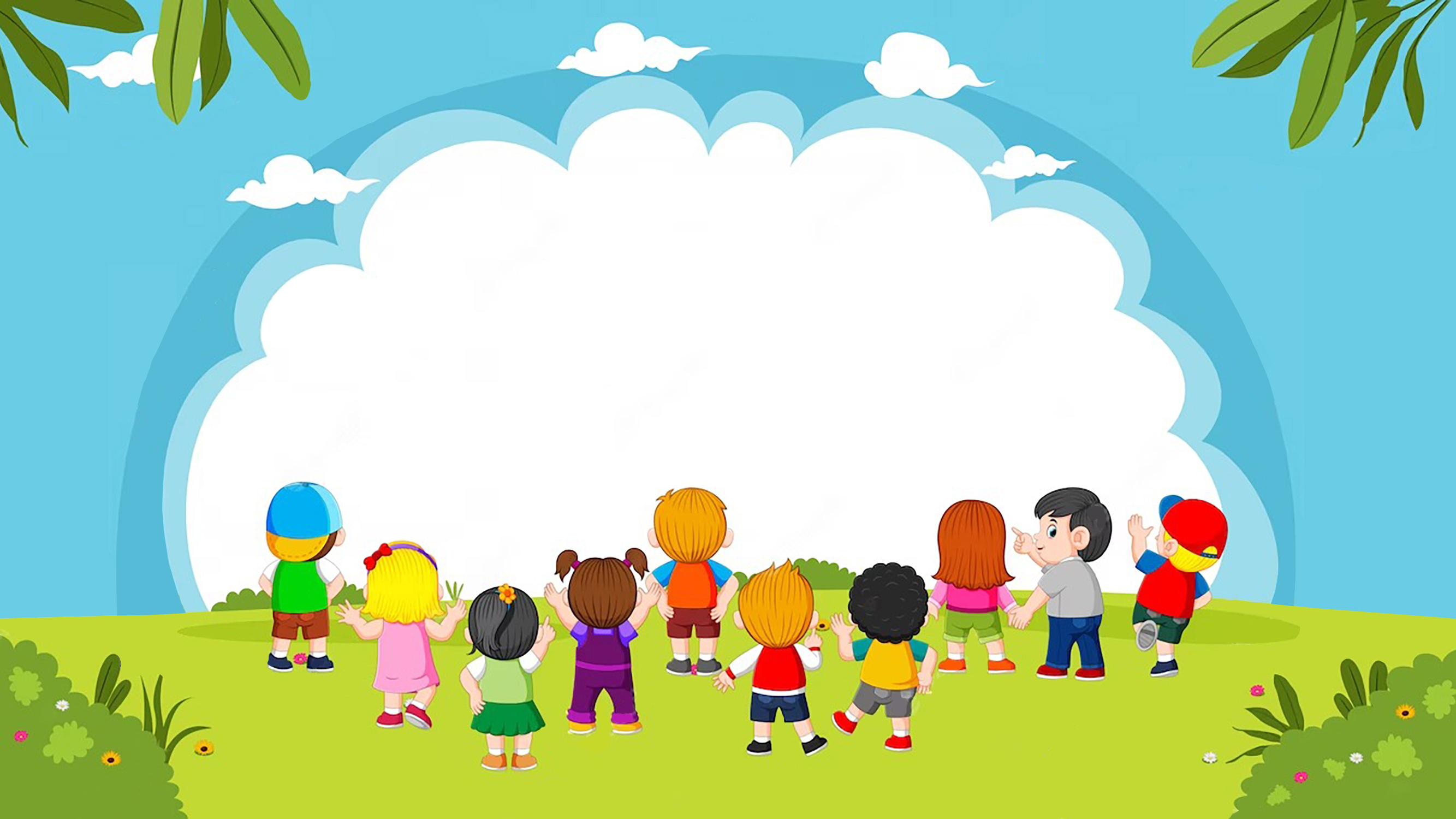 VẬN DỤNG
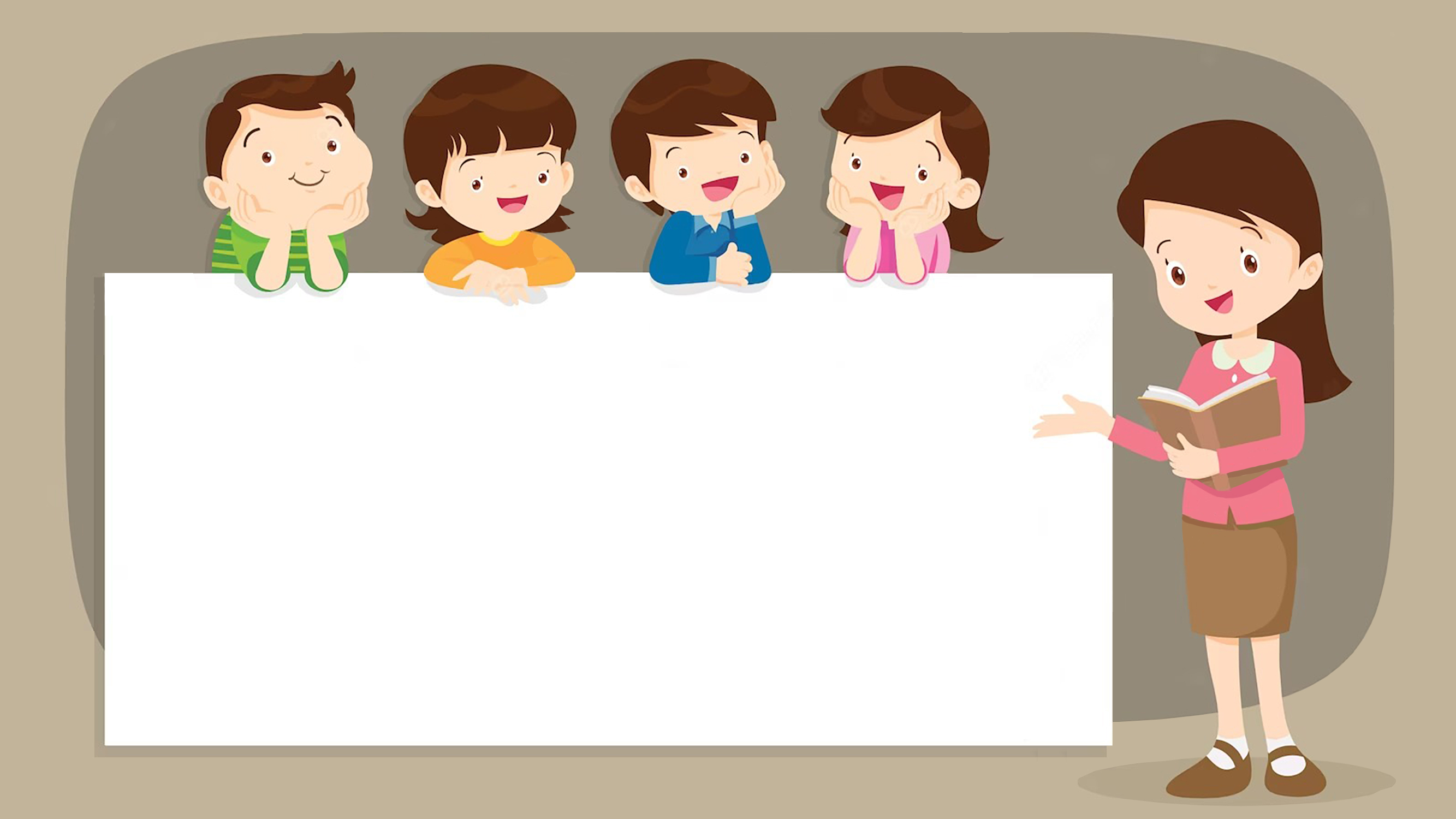 DẶN DÒ
1. 
2.
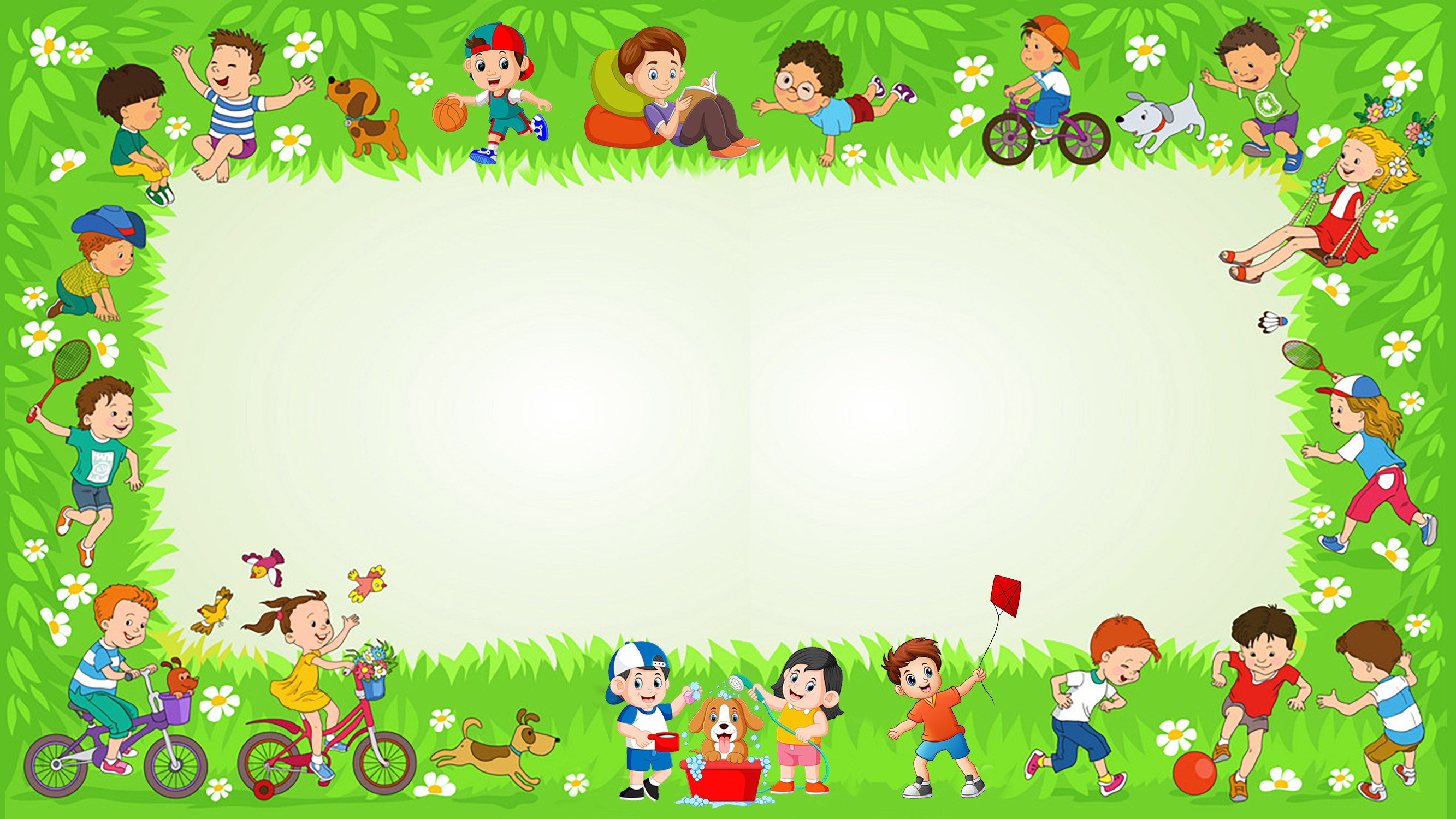 Chúc các emhọc tốt